CHEM 304 – 2/1/12
I.A. Fundamentals of Atmospheric Chemistry 
	- Concentration Units
	- Final word on Stability and Trace Species: 	“Disequilibrium”

> READ CH 1: Review DG and K cal;cs from gen chem book if necessary.
> Quiz M on HW #1 (& #2, Q1) – covers thru today lecture.
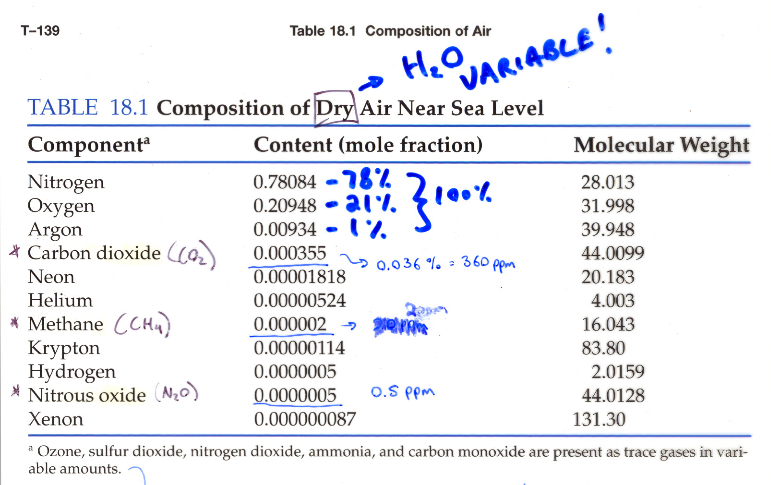 Quantifying Concentrations:
Express the following as X’s (i.e. pure numbers).

a) H2O (10km) = 36 ppm

b) CH4 (40 km) = 300ppb
a) 36 ppm = 36 x 10-6 = 3.6 x 10-5
b) 300 ppb = 300 x 10-9 = 3.0 x 10-7
Partial pressures:
Calculate the Partial Pressure of CO2 (XCO2= 360 ppm) at:

a) 0 km (PTOT=1 atm)

b) 15 km (PTOT=122 mbar)
a) PCO2 = 3.6x10-4 x 1.0 atm = 3.6 x 10-4 atm
b) PCO2 = 3.6 x 10-4 x 122 mbar = 4.4 x 10-5 bar
Number Densities: molec/cm3
For OH,  X = 6 x 10-14, what is C in molec/cm3 at 0 km (p=1.0atm)?

Calc p first, then multiply by: 
			CL = 2.7x1019 molec/cm3atm
COH = 1.6 x 106
Consider the following Reaction:
 			N2  +   ½ O2  —>  N2O

a) Does it “go”? How do you know?

b) Is “a” really a yes/no question - what quantity gives the subtle answer?

c) Can we use “b” to predict the partial pressure of N2O? 
d) Does it work? (PN2O(obs) = 3.3 x10-7 atm)
Hf - Energy relative to Elements ( “–” means lower E)
Gf - Overall Chemical Stability relative to Elements 
		(“–” means more stable (or less reactive)).
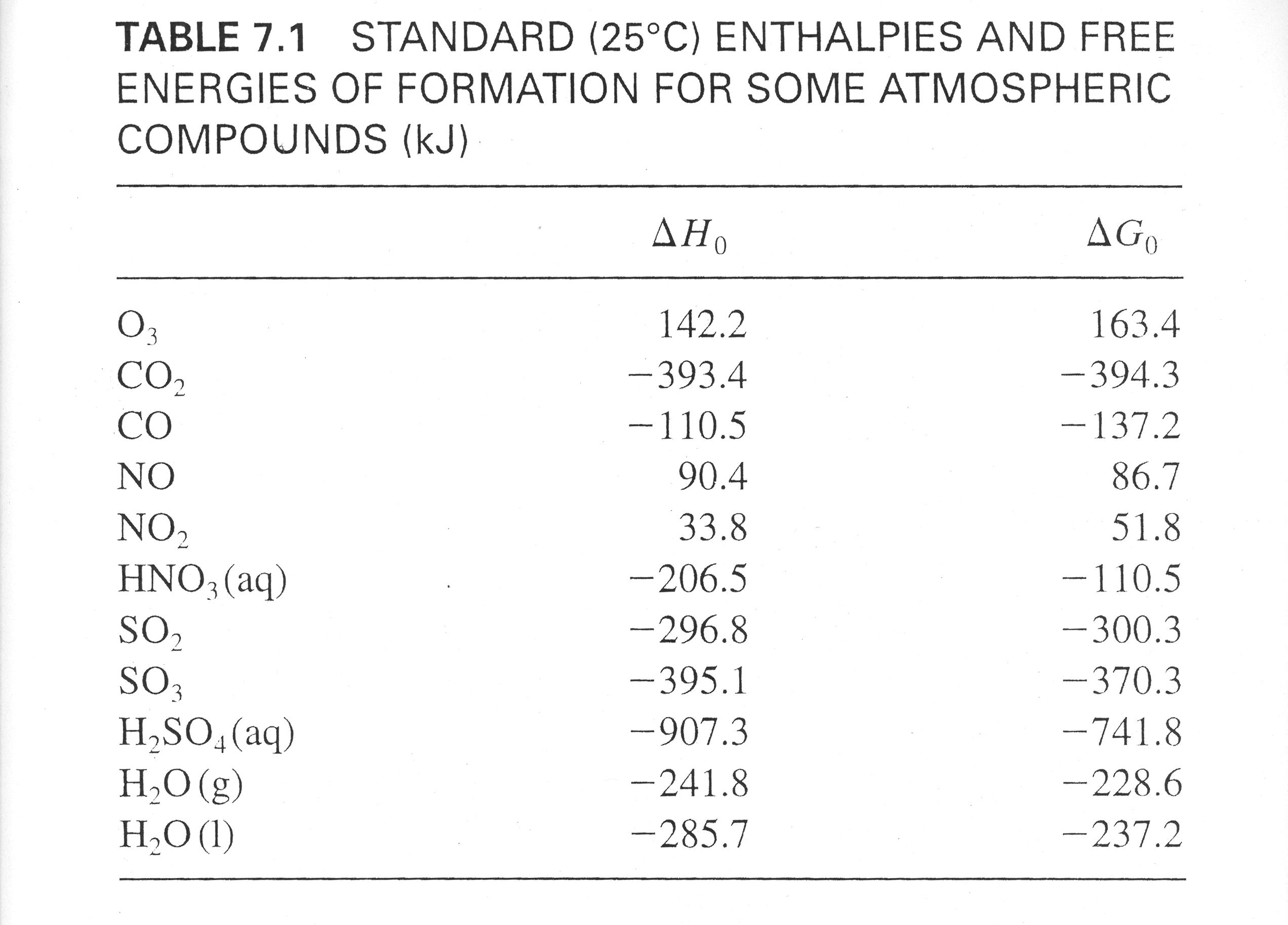 Disequilibrium
The planet is not an equilibrium system. An active state of Disequilibrium is maintained by:
Sunlight
Biology (Microbes, Humans, Livestock)
Geological factors (volcanoes)
Meteorological factors (lightning)
Summarizing logical questions regarding “trace species”
 How much is out there? how do we quantify? 			(Concentration Units)
- What do they do ?  (free radical reaction types)
 Why are they out there ? Why disequilibrium?
	(Photochemistry, biology…)
- (Still forthcoming) How long do they last ? How to we account for their concentrations? 
(Chemical Kinetics)